IKEP Conference
2nd July 2025


Peter Murphy 
BA, MA, PhD, FETC, MRTPI, CISPA, FEAH, FRSA FJUC, FAssSS.
Professor of Public Policy and Management
Nottingham Business School
Visiting Professor Kwansei Gakuin University  Japan 2025/2026
What does Japan want from the UK?To improve local government audit, accountability and public service reform
In the 
1990s
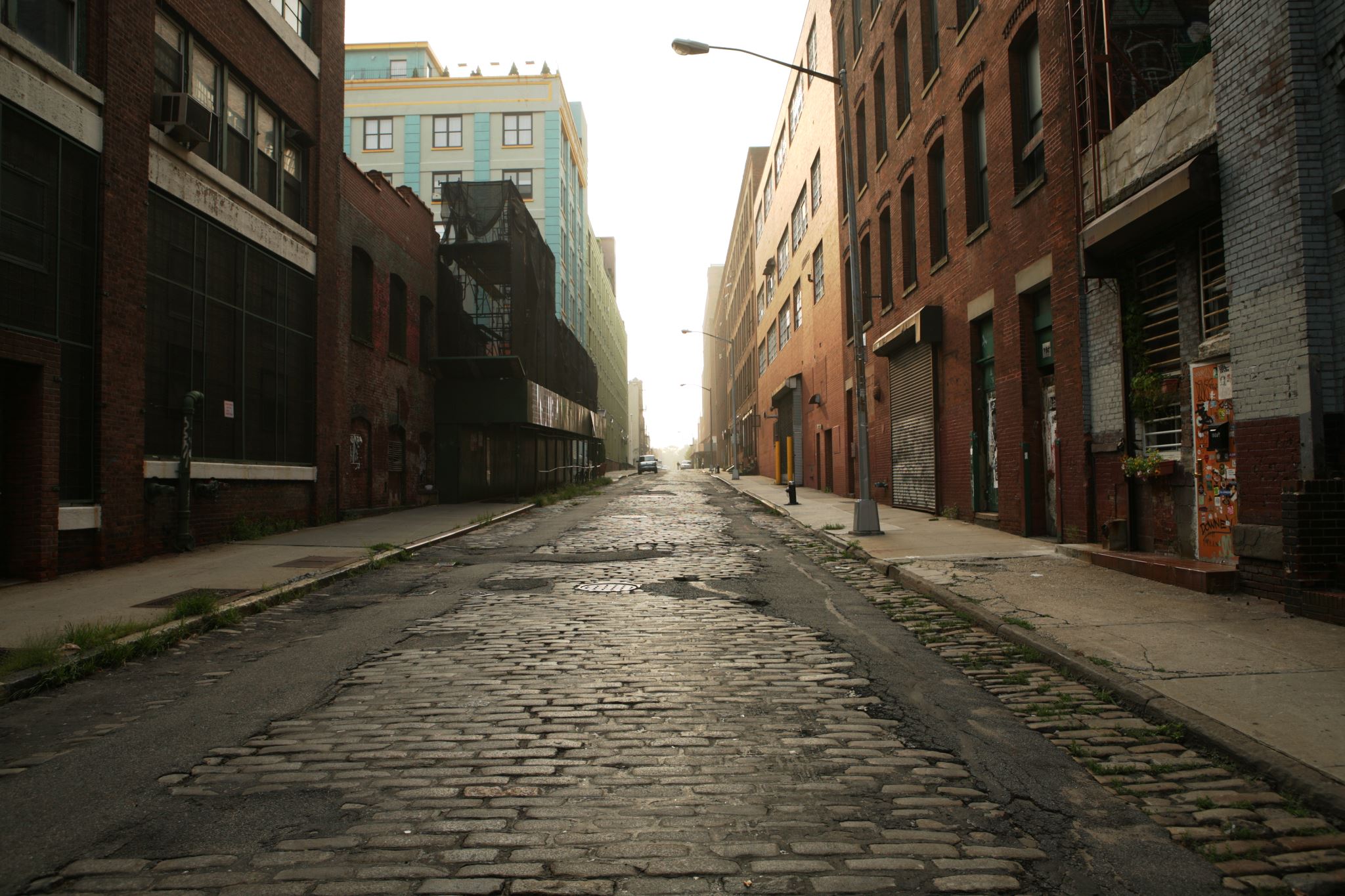 Community problems facing local authorities
Some historical highs
Rapidly increasing wealth and health inequality 
Falling educational attainment, 
Social problems such as rising teenage pregnancies
Prison Populations, overcrowding, offending recidivism, 
Rising crime and anti-social behaviour, 
Poverty, alienation and discrimination and community cohesion,
Street homelessness.
The quality and quantity of all individual public services delivered continuously improved as collaboration, innovation and co-creation increasingly flourished as time went on

The long-term real costs per capita reduced and the value for money continuously improved

The major social and economic challenges facing local communities (wicked issues and challenges) such as 
wealth and health inequality, 
offending recidivism, anti-social behaviour, community cohesion,
Homelessness, teenage pregnancies, educational attainment,
poverty, alienation and discrimination 

were all tackled, while inclusive communities and sustainable development was promoted.
What happened in the UK between 1997-2010?
New legal framework of powers and responsibilities – Best Value; the power of general competence; the power to promote economic, social and environmental wellbeing.

Improved local democracy, citizen engagement community planning and accountability through new political and governance arrangements

Evidence based decision making, improved data and intelligence (input, output and outcomes data) and improved public assurance arrangements, most notably via external inspections

More ‘economic, efficient and effective’ public services through collaborations and partnerships

Improved financial management via budgeting, accounting and financial reporting

Innovation, new technology digital delivery and e-government.
Local Government Reform Modernisation and Improvement
This is what Japan wanted to know aboutThe development of Performance Management 1997-2010.
Best Value 1999-2002
Comprehensive Performance Assessment 2002-2005
Comprehensive Performance Assessment 2006-2008
Comprehensive Area Assessment 2009

Between 2010-2025 Sector Lead Improvement and austerity  meant the gradual  abandonment of collective responsibility by central government and the decline of local government into service failures and financial distress.
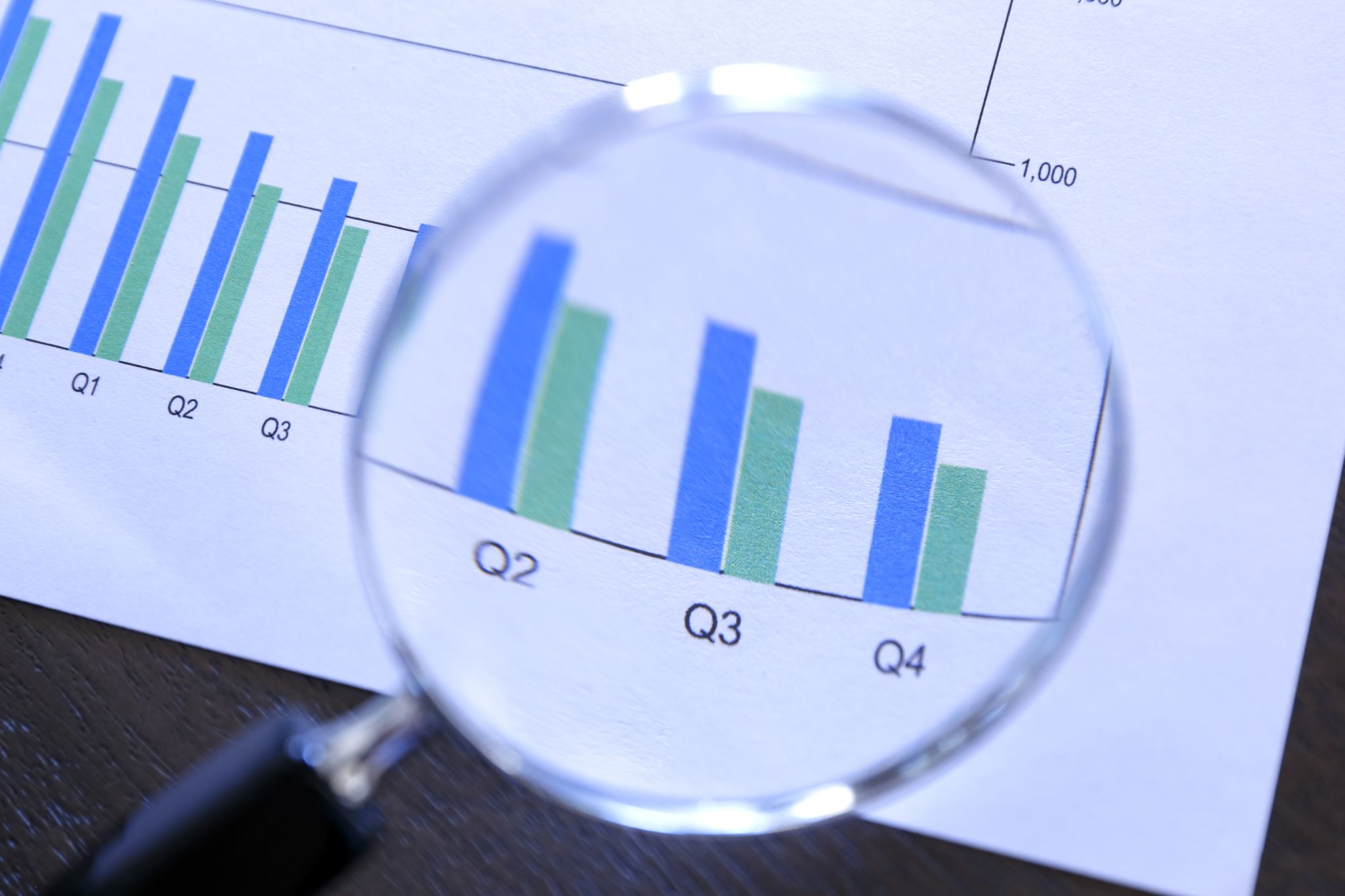 In 2025 the UK is  currently facing
Rapidly increasing wealth and health inequality 
Falling educational attainment, 
Social problems, including poverty, alienation and discrimination and community cohesion,
Record prison populations, overcrowding, offending recidivism, 
Rising crime and anti-social behaviour, 
A housing crises including street homelessness. AND

Together with a Local Government Finance System and a Local Public Audit that are not fit for purpose or fit for future purpose
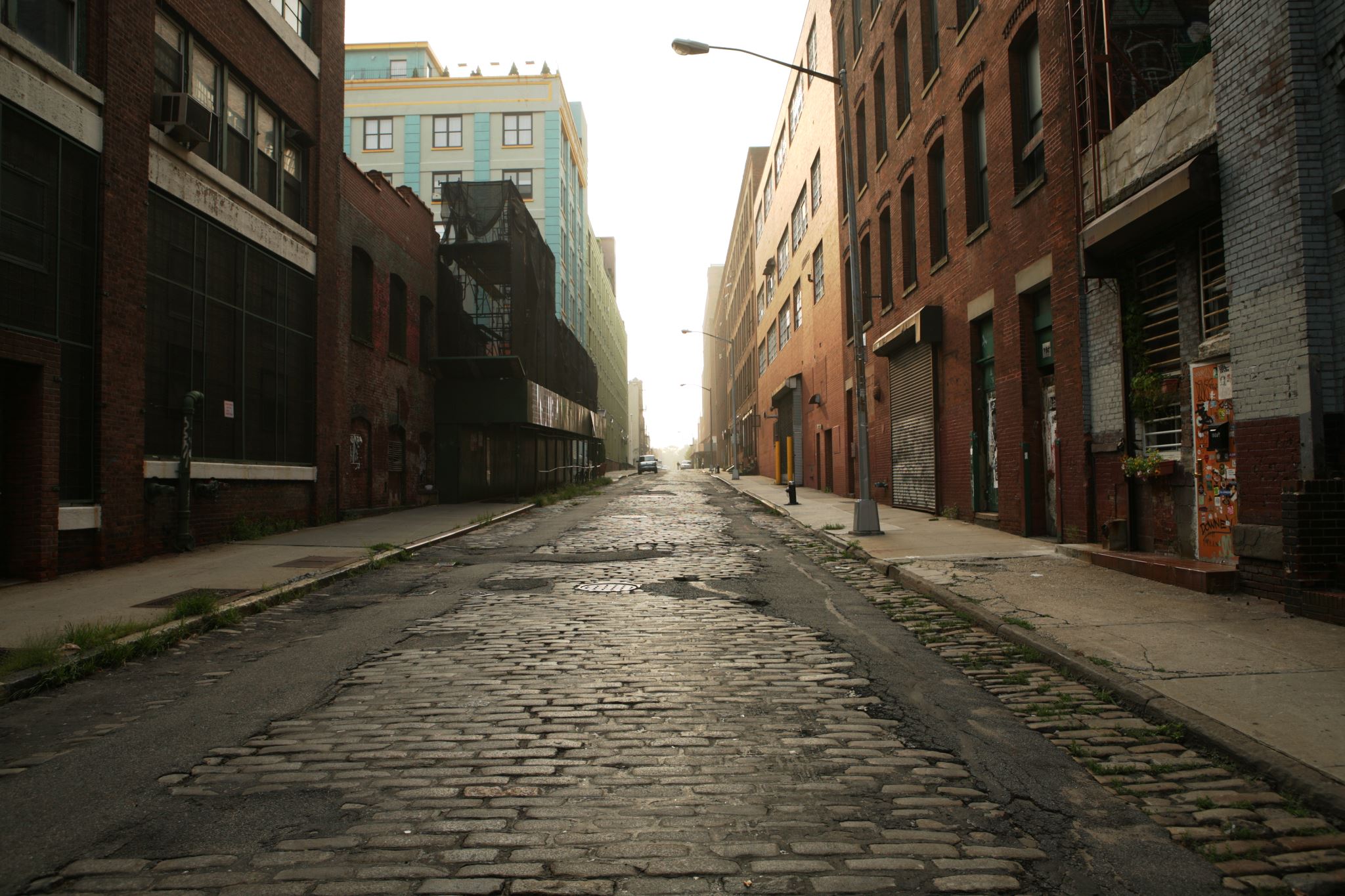